速読
そくどく
必要なポイント
1.場面・現場
2.キーワード
3. イメージ
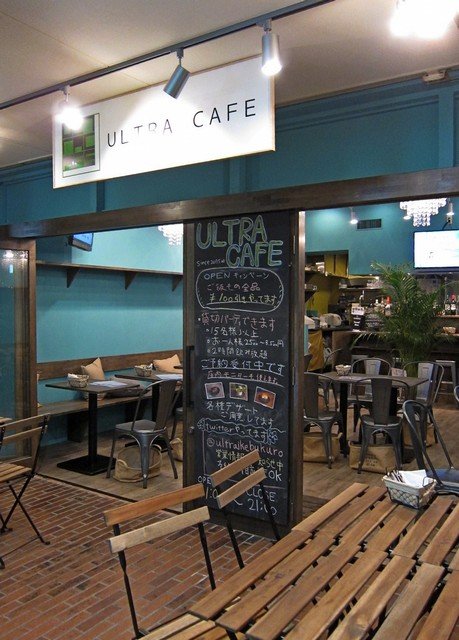 https://www.kantenpp.co.jp/shop_topics
https://livedoor.blogimg.jp/gmen7388/imgs/e/7/e75ff332.jpg
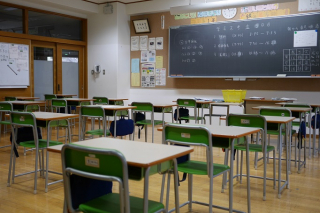 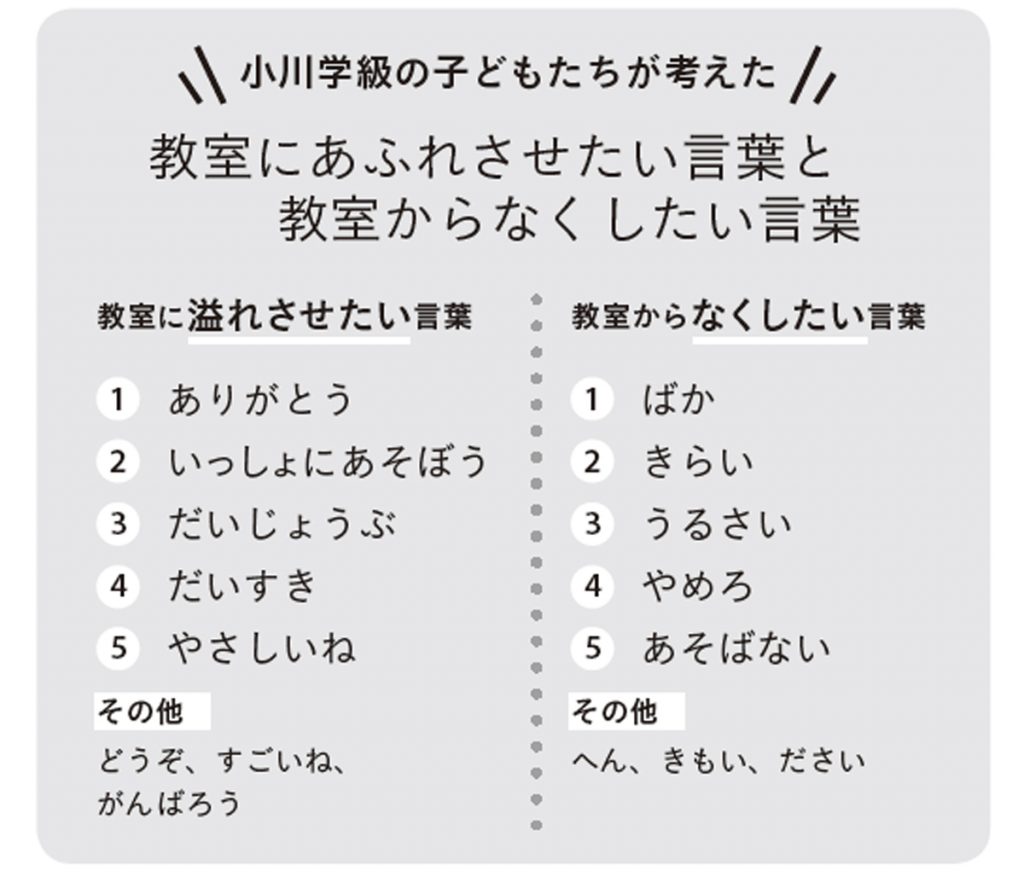 https://sdgs-compass.jp/column/1516/
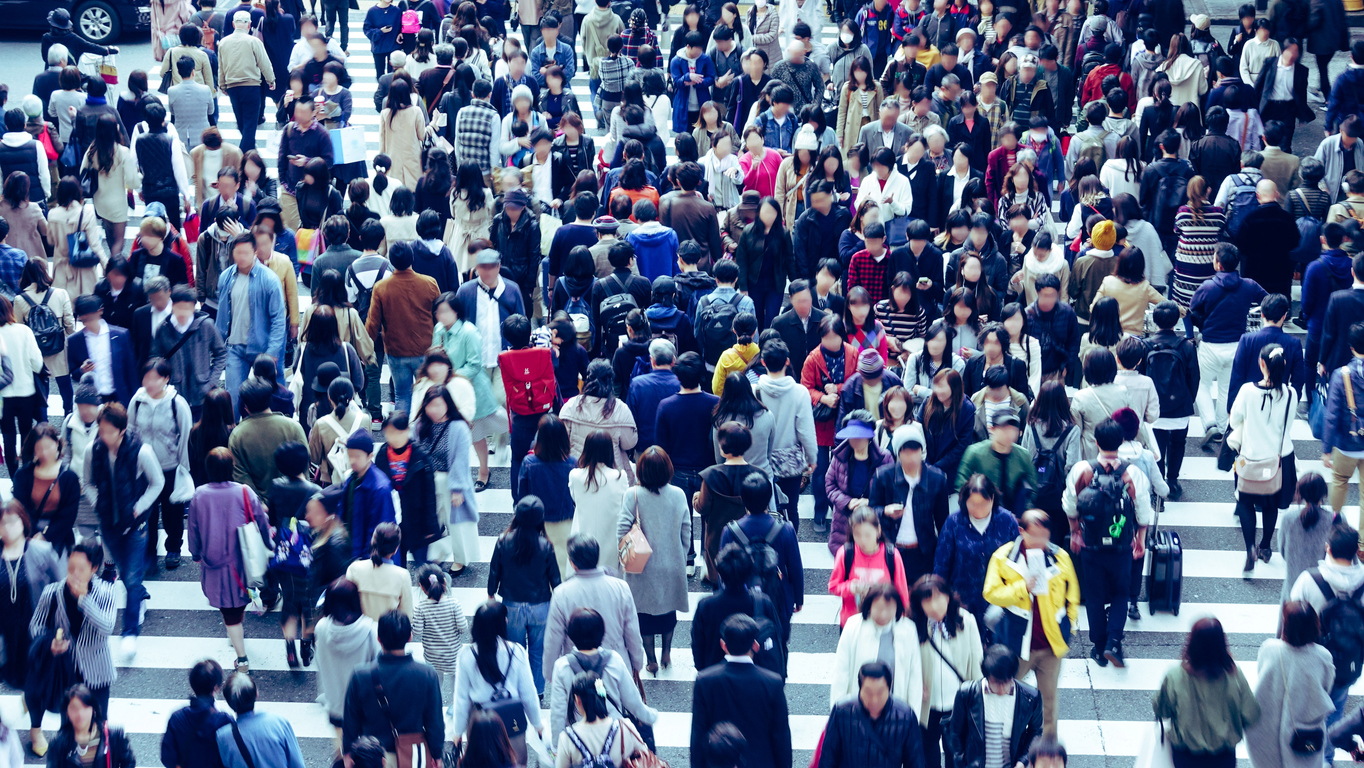 日本の人口は2008年以降に減少に転じ、年々減ってきています。人口のバランスが崩れ、さまざまな社会課題が浮き彫りとなりました。ここでは、「少子高齢化」「人口減少」「未婚化・晩婚化」について解説します。
https://sdgs-compass.jp/column/1516/#
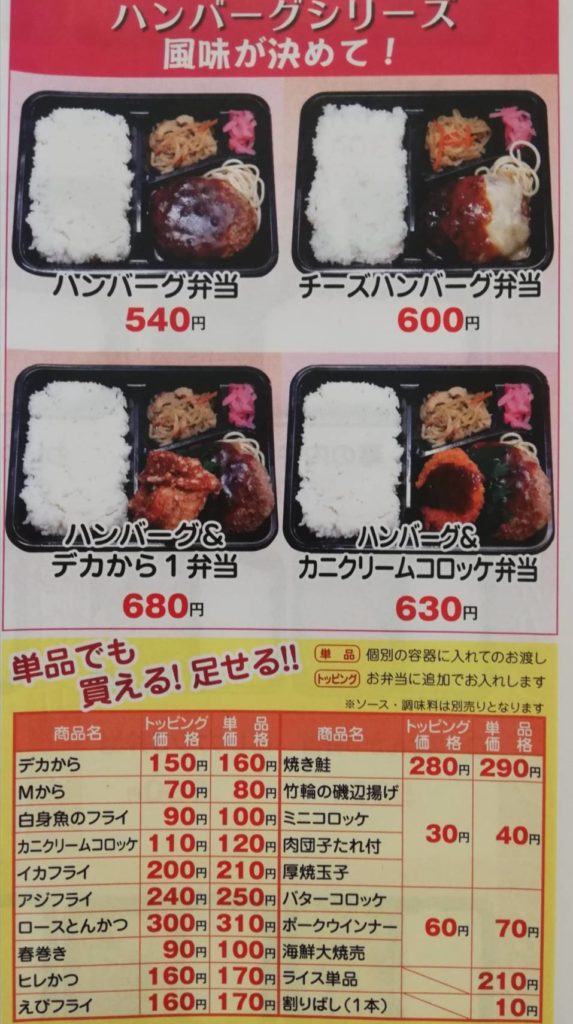 https://wl29.net/2021/06/20/matsudonihontei0622/
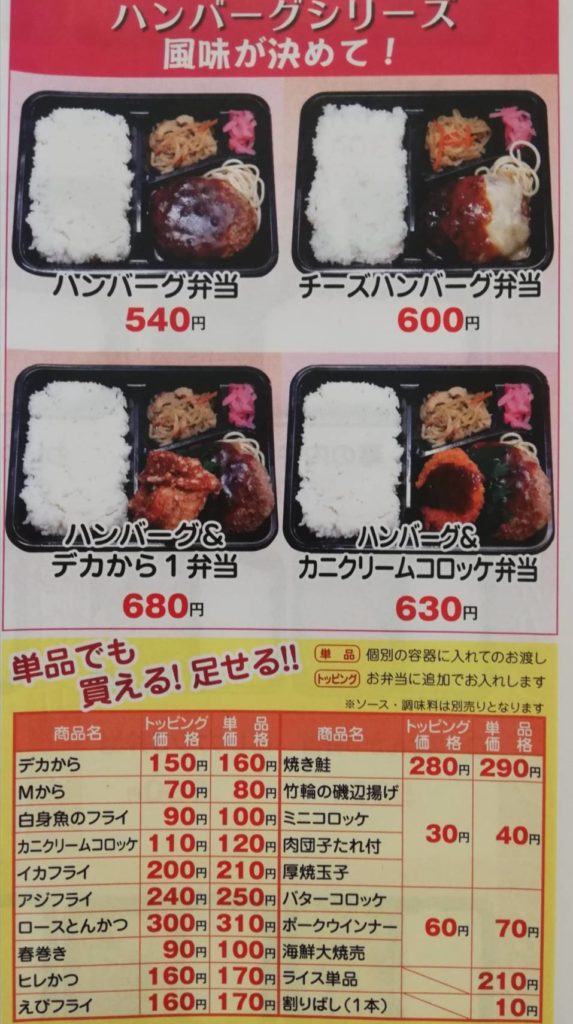 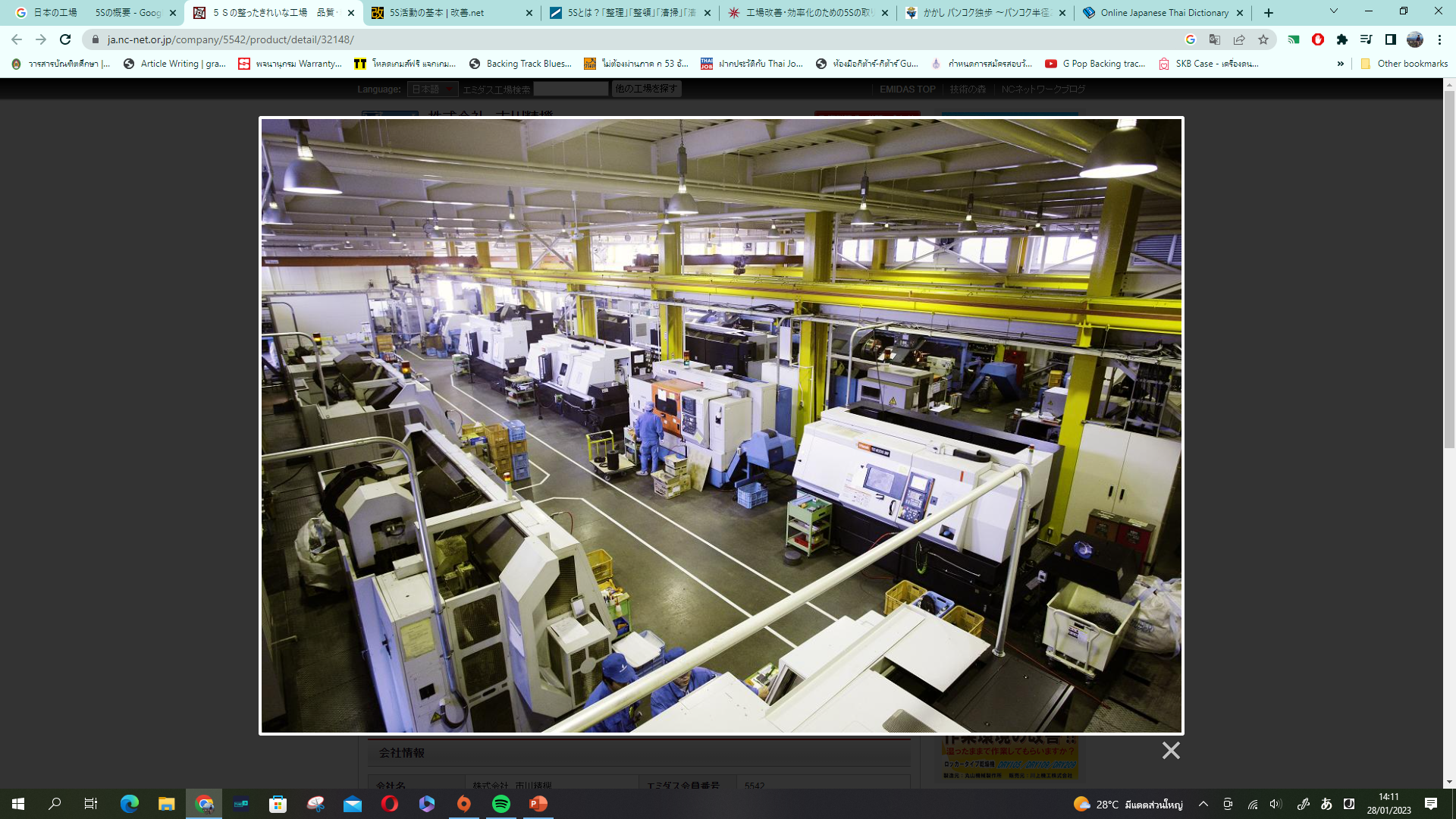